স্বাগতম
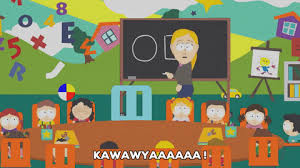 শুভ্রা আল আমিন
				সহকারি শিক্ষক
	উত্তর ফতেয়াবাদ সরকারি প্রাথমিক বিদ্যালয়
				হাটহাজারী, চট্টগ্রাম
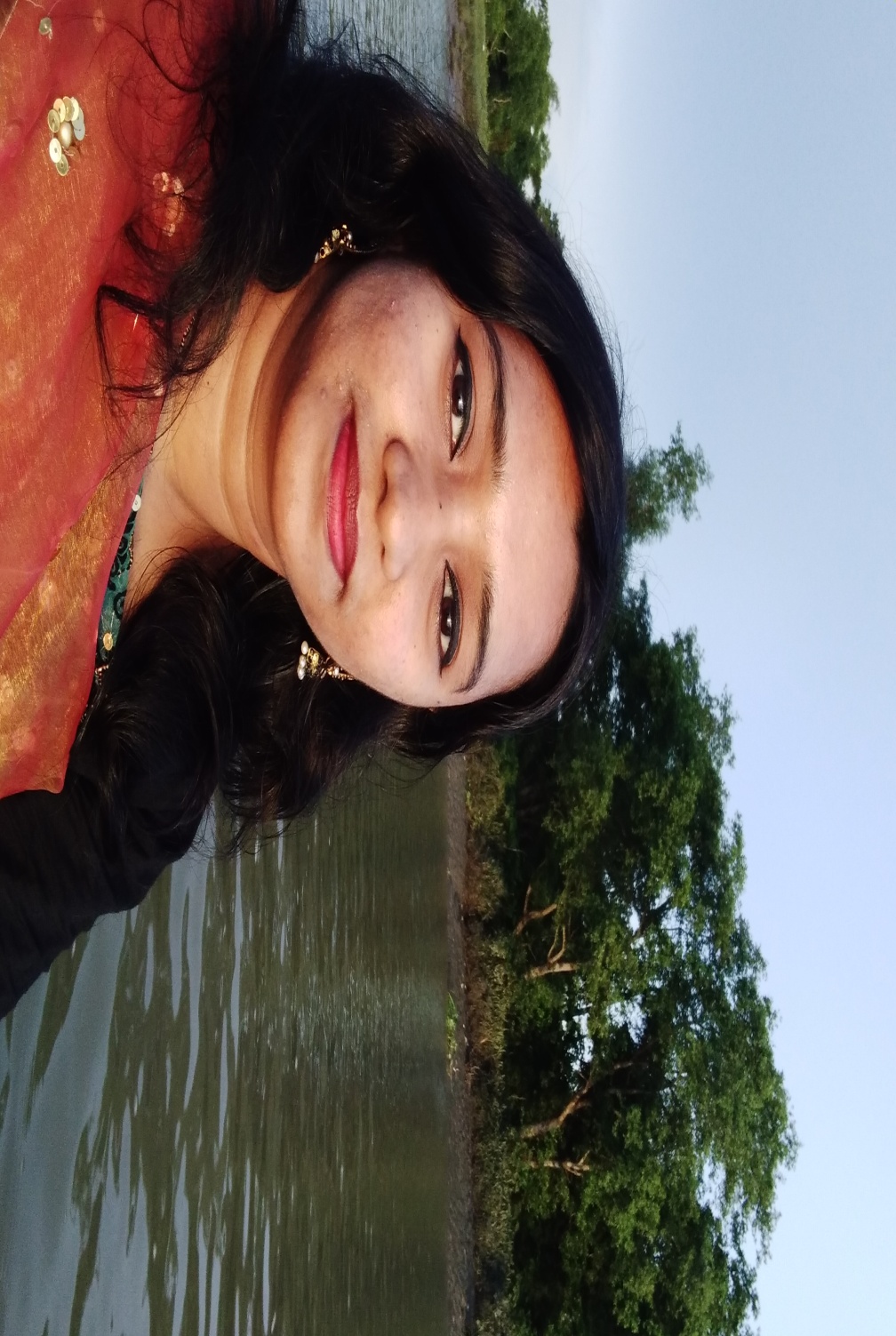 প্রস্ততি -প্রশ্ন নং ৮
বর্গ
যে আয়তের চারটি বাহু সমান, তাকে বর্গ বলে।
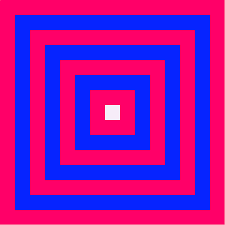 প্রশ্নালোচনা
১। একটি বর্গের এক বাহুর দৈর্ঘ্য ৪ সেঃমিঃ।
		ক) বর্গটি অংকন কর।
		খ) অঙ্কিত বর্গের ৩ টি বৈশিষ্ট্য 		লিখ।
একটি ৪ সেঃ মিঃ রেখা নেই।
ত্রিকোণীসেট  ব্যবহার করে ৯০°চিহ্নিত
বর্গ অঙ্কনের ধাপগুলো জেনে নেই
১। একটি স্কেলের সাহায্যে ৪ সেঃমিঃ দৈর্ঘ্যের একটি রেখা আকি।
২। ১ম ধাপে অঙ্কিত রেখার উপর জ্যামিতি বক্সের ত্রিকোণীসেট ব্যবহার করে দুইটি লম্ব আকি।
৩।লম্ব দুইটি থেকে ৪ সেঃমিঃ দৈর্ঘ্যের দুটি রেখা বিন্দু দিয়ে চিহ্নিত করি। 
৪। ৩য় ধাপে বর্গটি আঁকার জন্য চিহ্নিত  we›`yØq যোগ করি।
বর্গের বৈশিষ্ট্য
১। বর্গের ৪ টি বাহু আছে। 
২। বর্গের প্রতিটি বাহু সমান ও 	সমান্তরাল।
৩। বর্গের প্রতিটি কোণ ৯০°।
৪। বর্গের চার কোণের সমষ্টি ৩৬০°।
৫। বর্গের দুটি কোণ আঁকা যায়।
৬। বর্গের ক্ষেত্রফল = (এক বাহু )2
বর্গ একক।
৭। বর্গের পরিসীমা = ৪এক বাহুর দৈর্ঘ্য।
বাড়ির কাজ
একটি বর্গের এক বাহুর দৈর্ঘ্য ৫ সেঃমিঃ।
 		ক) বর্গটি অঙ্কন কর।
		খ) অঙ্কিত বর্গের ৩ টি বৈশিষ্ট্য লিখ।